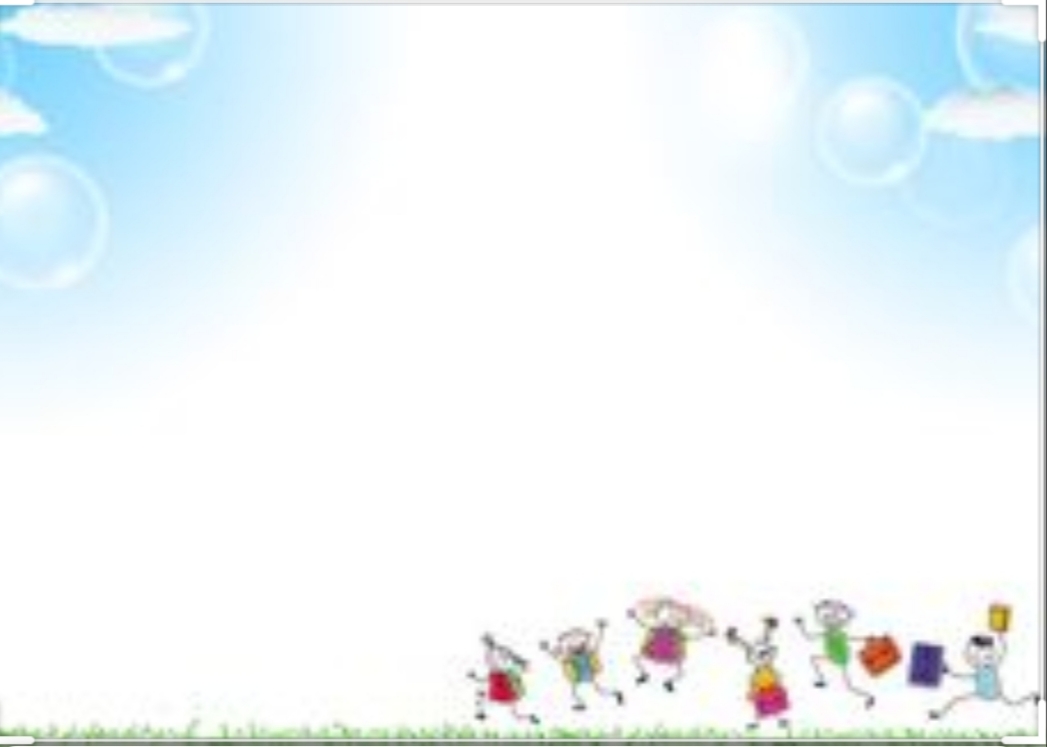 TRƯỜNG MẦM NON VƯỜN HỒNG QUẬN 8
LỚP: MẦM (3 – 4 TUỔI)
NỘI DUNG HỌC NGÀY THỨ TƯ (22/4/2020)
Bài thơ “Rong và cá”
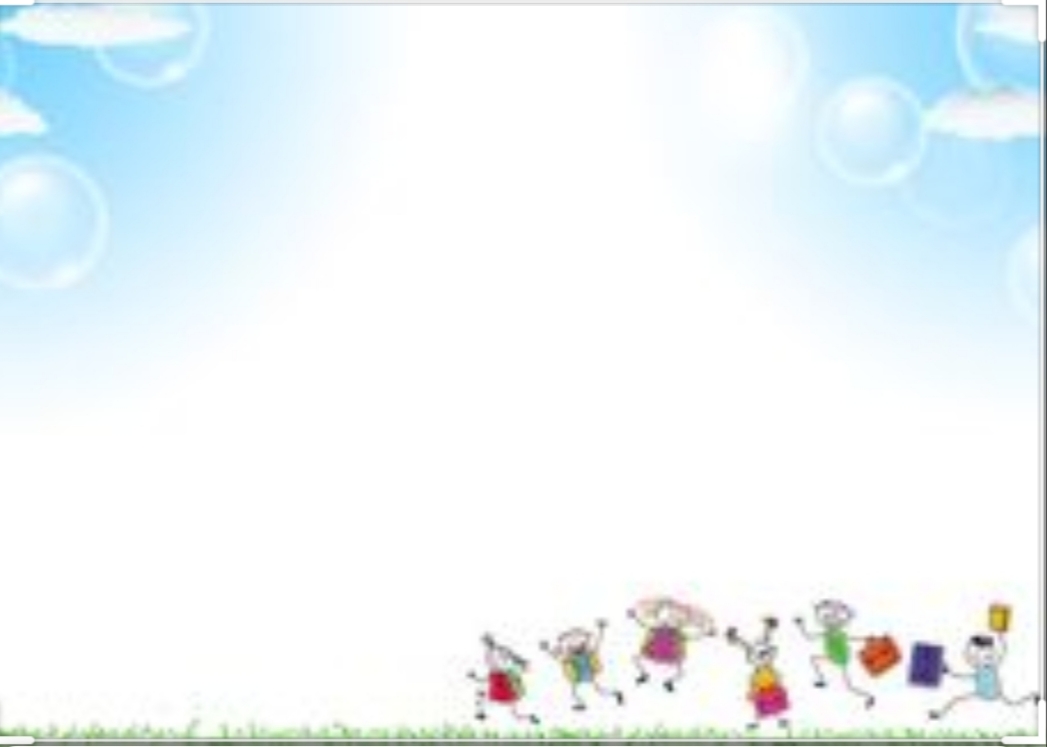 Bài thơ “ Rong và cá”
      Tác giả : Phạm Hổ
Có cô rong xanhĐẹp như tơ nhuộmGiữa hồ nước trongNhẹ nhàng uốn lượn
Một đàn cá nhỏĐuôi đỏ, lụa hồngQuanh cô rong đẹpMúa làm văn công.
- Các câu hỏi dành cho trẻ:
+ Các con vừa đọc bài thơ có tên là gì?
+ Đàn cá nhỏ đẹp như thế nào?
 + Đàn cá nhỏ đã làm gì bên cô rong xanh?